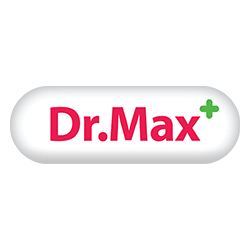 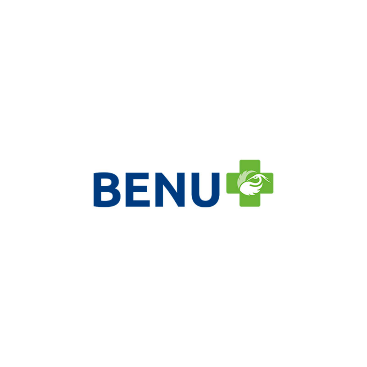 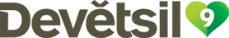 Tisková konference
19. července 2018
Tisková konference APLS
Agenda TK


Pravidla pro dotování venkovských lékáren 
(výsledky dohodovacího řízení se zdrav. poj. pro rok 2019, komentář k analýze dostupnosti lékáren)

Farmaceutičtí asistenti jako vymírající profese 
(hrozí nedostatek odborného personálu v lékárnách)

Prezentace analýzy kvality poskytované péče v lékárnách 
(analýza datové sady Státního ústavu pro kontrolu léčiv)
Respekt
Dialog
Služba
Kontakt: +420 602652729, reditel@apleks.cz, www.apleks.cz
2
Tisková konference APLS
Asociace provozovatelů lékárenských sítí


Asociace zastupující tři lékárenské řetězce 

Největší asociace na trhu zastupující cca 650 lékáren a zaměstnávající přes 2000 lékárníků

Je jedním ze tří zástupců poskytovatelů lékárenské péče v dohodovacím řízení se zdravotními pojišťovnami

Předseda představenstva APLS
       Daniel Horák, generální ředitel lékáren Dr. Max

Místopředsedové představenstva APLS
       Michal Jurča, provozní ředitel lékáren BENU
       Jan Jerhot, výkonný ředitel lékáren Devětsil
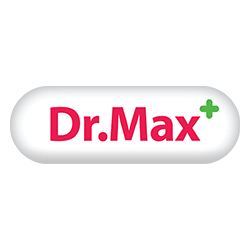 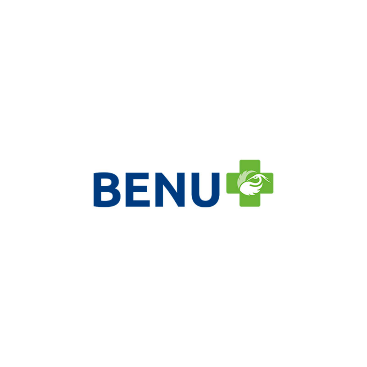 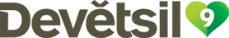 Respekt
Dialog
Služba
Kontakt: +420 602652729, reditel@apleks.cz, www.apleks.cz
3
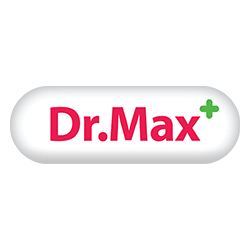 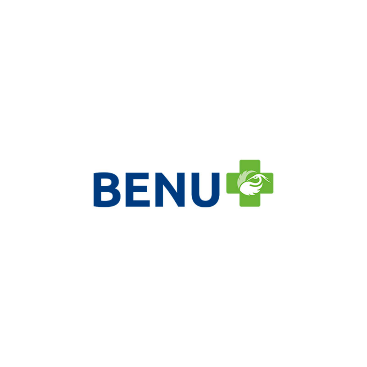 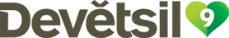 Venkovské lékárny jako zlatý důl?
Dejme dotacím raději pravidla
28. června 2018
Venkovské lékárny jako zlatý důl?
Dejme dotacím raději pravidla
19. června bylo ukončeno dohodovací řízení poskytovatelů lékárenské péče se zdravotními pojišťovnami – výsledek:
Navýšení signálního výkonu na 18,50 Kč za recept (limitace rokem 2014)
Navýšení taxy laborum (příprava IPLP) o 25%
Naplnění fondu 48 mil. Kč pro adresnou podporu lékárenské péče v odlehlých oblastech

APLS podporuje naplnění fondu ze strany zdravotních pojišťoven
Pojišťovny vyzvaly poskytovatele, aby přišli s pravidly pro definici odlehlých oblastí
Tuto roli chce naše asociace naplnit a navrhuje jasná a transparentní pravidla pro přidělování těchto dotací
48 mil. Kč pro venkovské 	lékárny na rok 2019

	zdroj: Svaz zdravotních poj. ČR, http://szpcr.cz/dohodovaci-rizeni-2019/
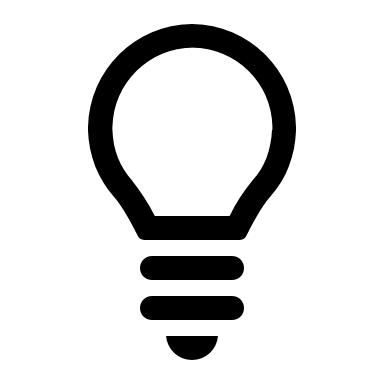 Respekt
Dialog
Služba
Kontakt: +420 602652729, reditel@apleks.cz, www.apleks.cz
5
Venkovské lékárny jako zlatý důl?
Dejme dotacím raději pravidla
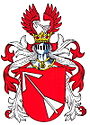 Analyzovali jsme 83 obcí s počtem obyvatel 2 – 5 tisíc bez lékárny, které prezentovala ČLnK (studie doc. F. Podzimka, CSc.)
Ve skutečnosti se jedná o 77 obcí – v 6 z nich je lékárna nebo výdejna léčiv
Většina uvedených obcí je v blízkosti větších měst a v dojezdové vzdálenosti do 15 minut od nejbližší lékárny
Pouze ze 4 obcí to k nejbližší lékárně trvá déle než 15 minut (dojezd do 20 minut)

Ve většině případů by mělo jít o dotační podporu stávajících lékáren v odlehlých oblastech než otevírání nových.
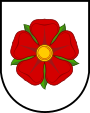 Křemže 
17 minut
Jistebnice 
15 minut
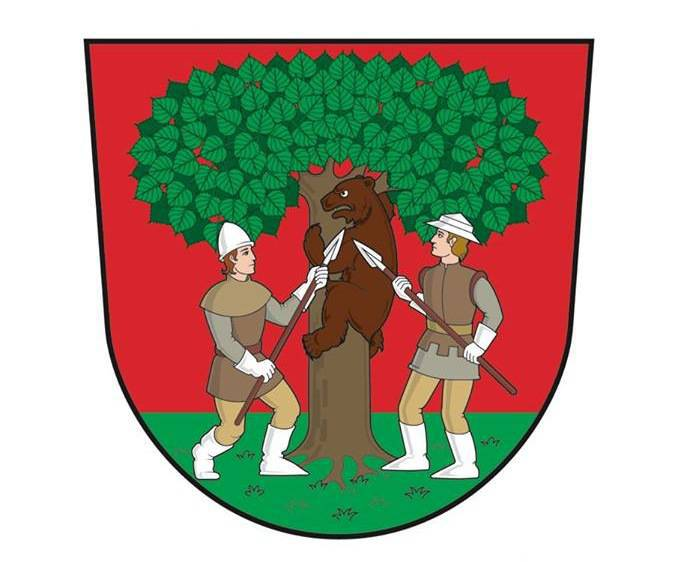 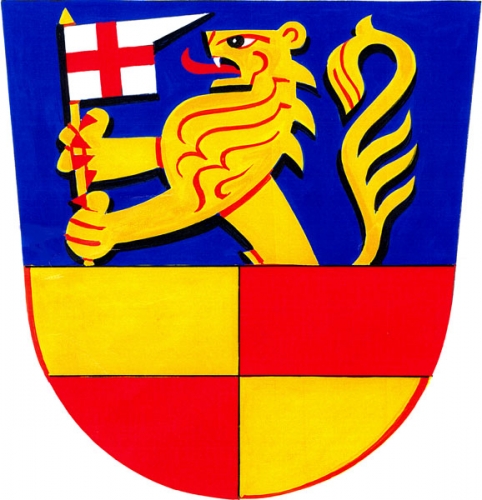 Rokytnice v Orlických horách 
18 minut 
(vlastní výdejna)
Libina 
16 minut
Nařízení vlády definuje dostupnost k 	nejbližší lékárně do 35 minut
	
	zdroj: Nařízení vlády č. 307/2012 Sb. o místní a časové dostupnosti 	zdravotních služeb
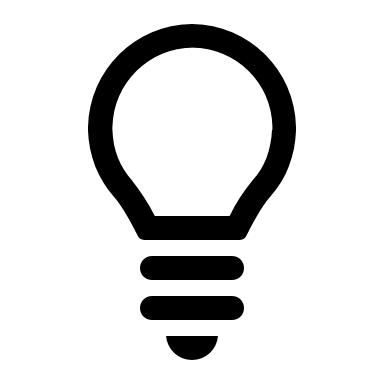 Respekt
Dialog
Služba
Kontakt: +420 602652729, reditel@apleks.cz, www.apleks.cz
6
Venkovské lékárny jako zlatý důl?
Dejme dotacím raději pravidla
Příklady obcí s 2 – 5 tisíc obyvatel 
bez lékárny


Rudolfov – počet obyvatel 2579

	nejbližší lékárna v Českých Budějovicích 
	7 minut (5,1 km)
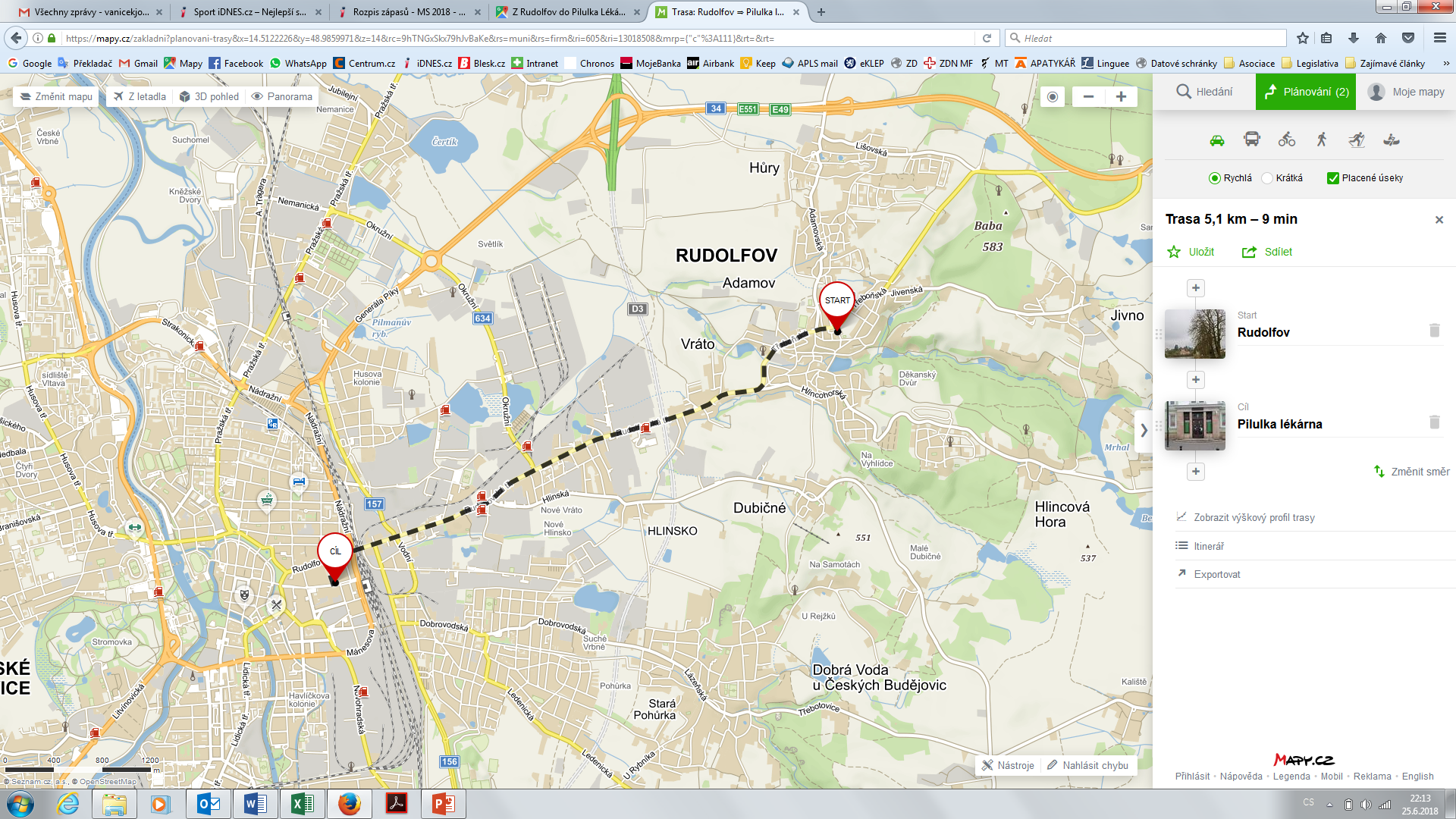 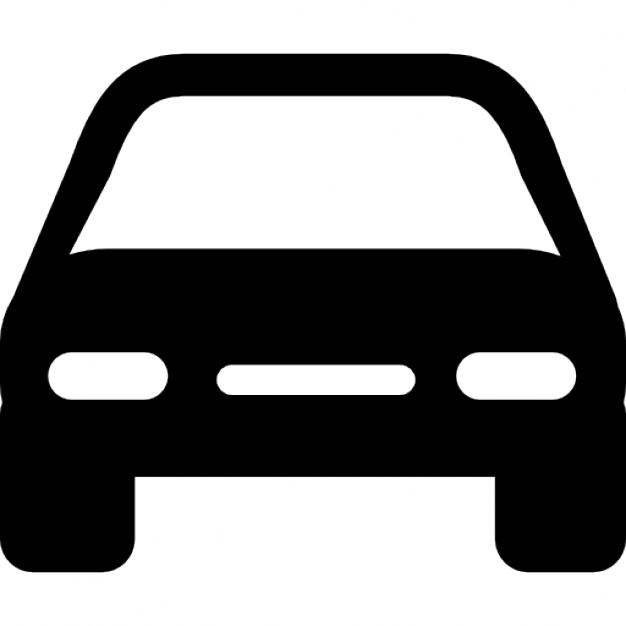 Ekonomicky je lékárna obvykle schopna 	přežít v obci nad 3000 obyvatel
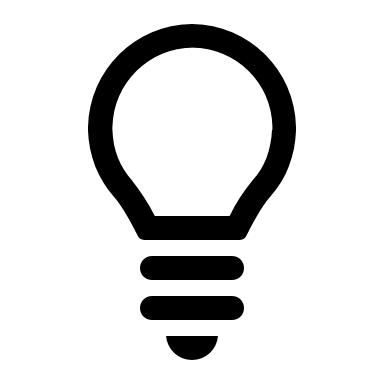 Respekt
Dialog
Služba
Kontakt: +420 602652729, reditel@apleks.cz, www.apleks.cz
7
Venkovské lékárny jako zlatý důl?
Dejme dotacím raději pravidla
Příklady obcí s 2 – 5 tisíc obyvatel 
bez lékárny


Baška – počet obyvatel 3799

	nejbližší lékárna ve Frýdku–Místku
	7 minut (5,1 km)
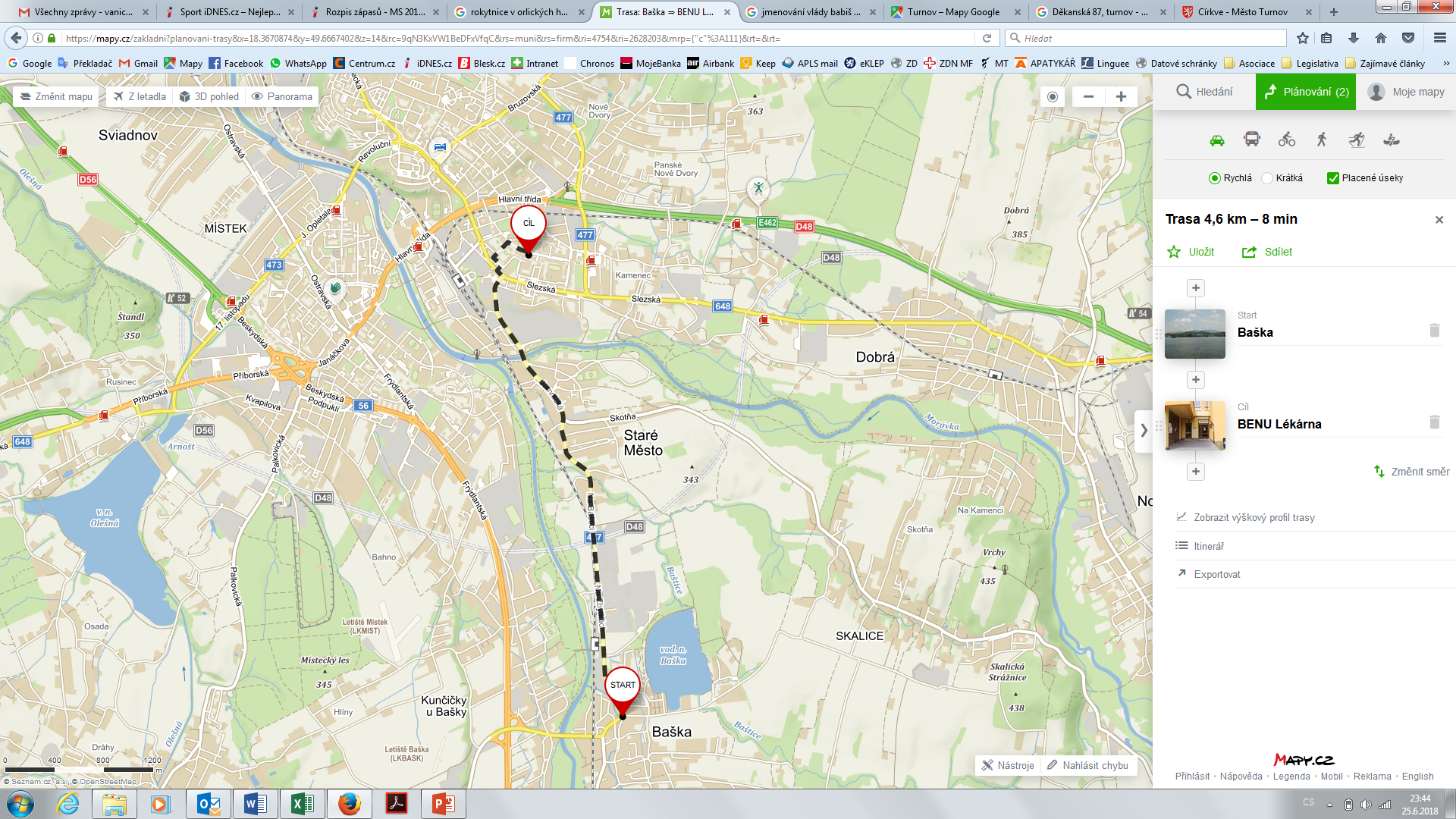 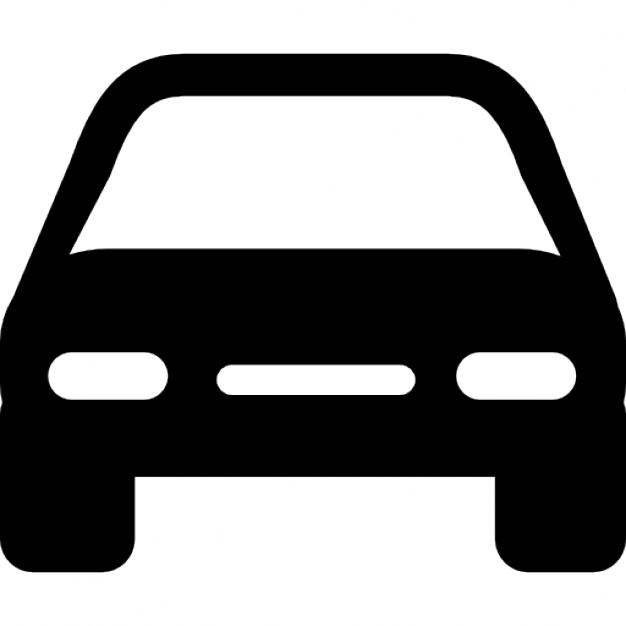 Ekonomicky je lékárna obvykle schopna 	přežít v obci, kde je také	předepisující 	lékař.
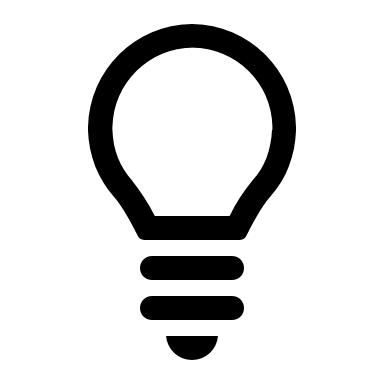 Respekt
Dialog
Služba
Kontakt: +420 602652729, reditel@apleks.cz, www.apleks.cz
8
Venkovské lékárny jako zlatý důl?
Dejme dotacím raději pravidla
Příklady obcí s 2 – 5 tisíc obyvatel 
bez lékárny


Lom – počet obyvatel 3705

	nejbližší lékárna v Litvínově
	4 minut (3,5 km)
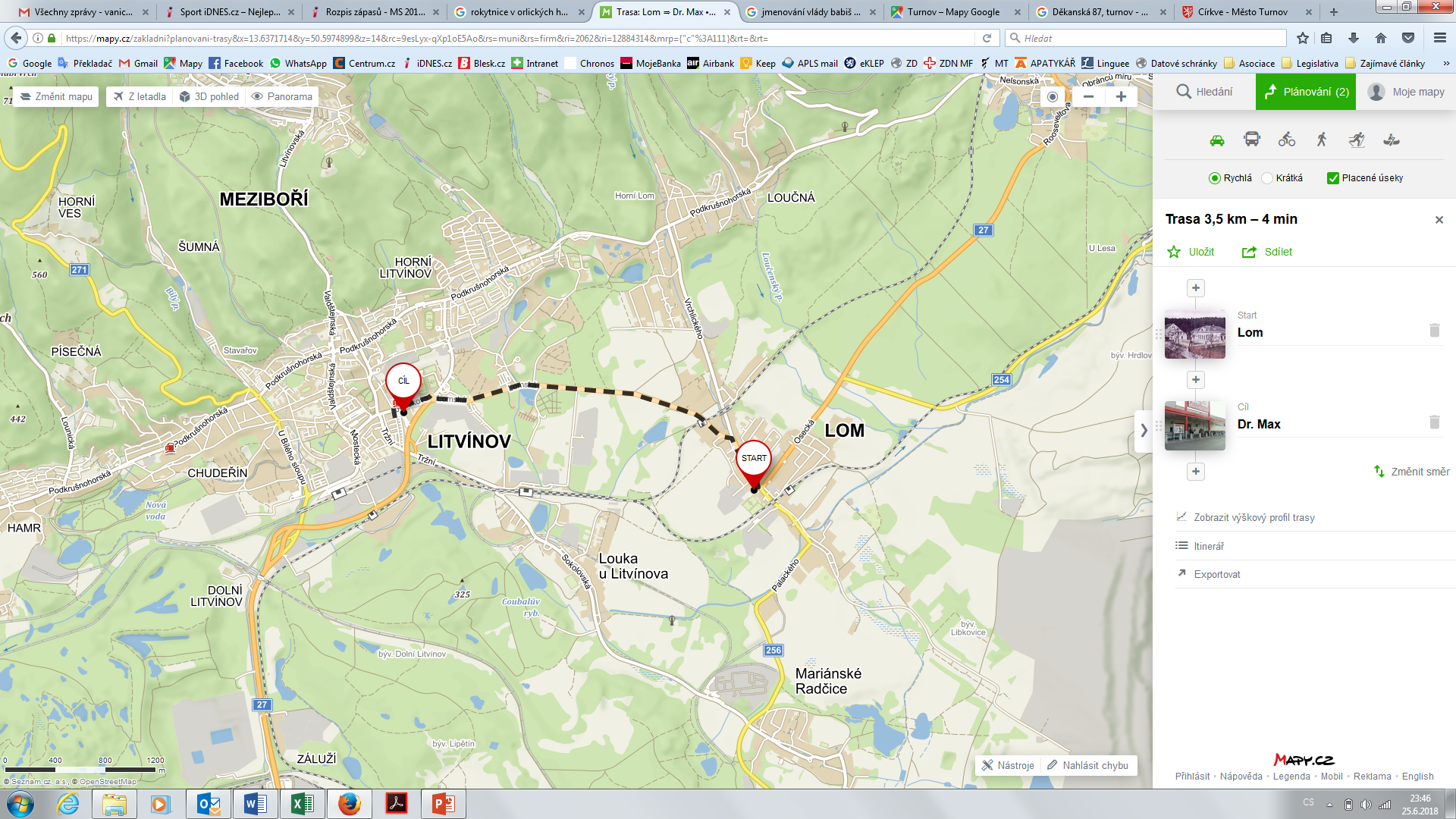 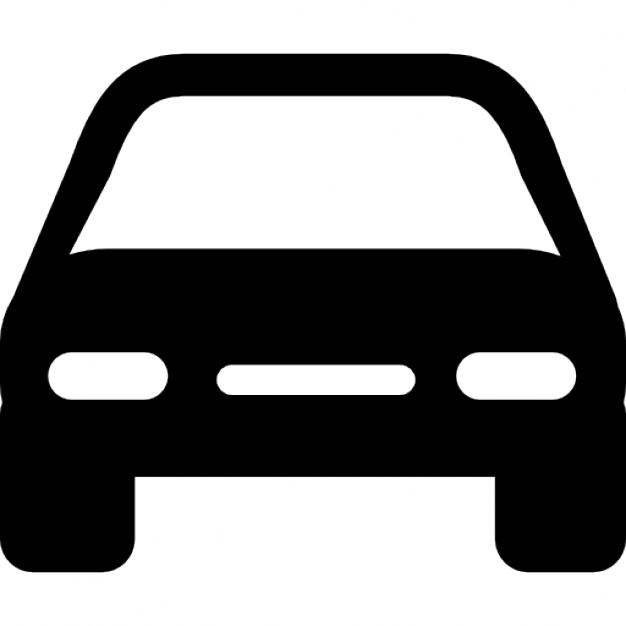 Švédsko: 20 km od nejbližší lékárny 	je podmínkou pro získání dotace
	
	zdroj: www.apatykar.cz
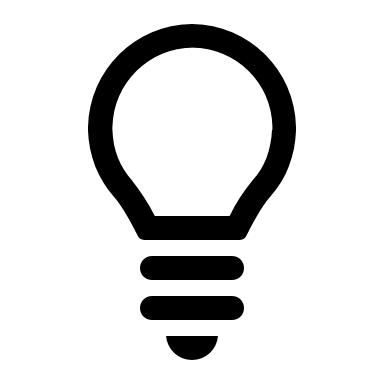 Respekt
Dialog
Služba
Kontakt: +420 602652729, reditel@apleks.cz, www.apleks.cz
9
Venkovské lékárny jako zlatý důl?
Dejme dotacím raději pravidla
Základní body pro dotační pravidla 

Jasná a transparentní pravidla, při jejichž splnění bude poskytnuta dotační podpora

Vznik nezávislé komise pro kontrolu naplňování pravidel (2 zást. MZ, 2 zást. ZP, 1 zást. SÚKL, 1 zást. Asociace krajů a 1 zást. Svazu měst a obcí ČR)

Pravidelné roční hodnocení provozovatele, zda-li nadále splňuje podmínky pro podporu

Dotace musí dávat smysl, neefektivní lékárny by neměly „blokovat“ nedostatkový personál tam, kde není třeba
Švédsko: otevírací doba min. 30 hodin 	týdně, nezáleží na osobě provozovatele,
	je podmínkou pro získání dotace
	
	zdroj: www.apatykar.cz
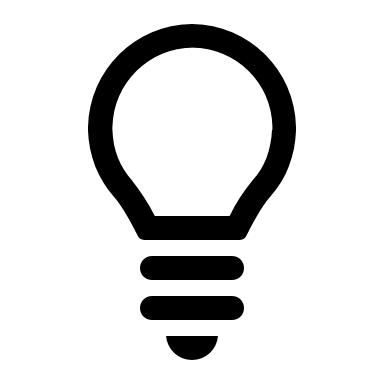 Respekt
Dialog
Služba
Kontakt: +420 602652729, reditel@apleks.cz, www.apleks.cz
10
Venkovské lékárny jako zlatý důl?
Dejme dotacím raději pravidla
Navrhovaná pravidla pro dotování venkovských lékáren

Dojezd k nejbližší lékárně více než 20 minut
Demografický potenciál v obci nad 3000 obyvatel a přítomnost předepisujícího lékaře
Maximální měsíční obrat lékárny: 0,5 mil. Kč vykázaný v úhradách na zdravotní pojišťovny
Výše podpory do 5 % objemu prostředků lékárny vykázaných v úhradách na zdravotní pojišťovny
Otevřeno minimálně 30 hodin týdně 
Nerozlišování osoby provozovatele (síťová lékárna nebo jiná)
„Pro Ministerstvo zdravotnictví není relevantní vlastnická struktura a to, zda se jedná o řetězcovou lékárnu nebo nezávislou lékárnu – relevantní je dostupnost lékárenské péče pro pacienty.“ 

zdroj: TZ 13. 7. 2018, Ministerstva zdravotnictví
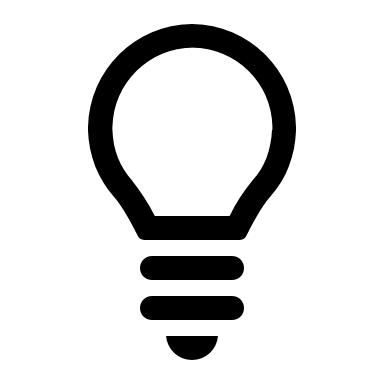 Respekt
Dialog
Služba
Kontakt: +420 602652729, reditel@apleks.cz, www.apleks.cz
11
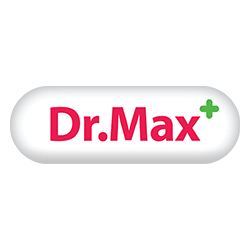 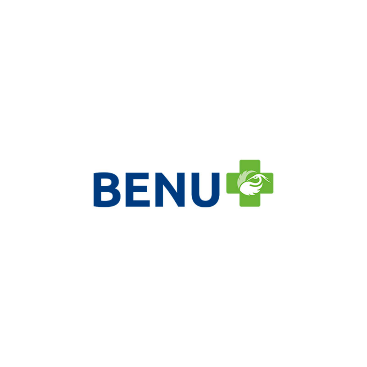 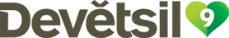 Farmaceutičtí asistenti „vymírají“
Čekají nás v lékárnách dlouhé fronty?
28. června 2018
Farmaceutičtí asistenti „vymírají“
Čekají nás v lékárnách dlouhé fronty?
Farmaceut (lékárník)
5 let studium na VŠ, vydává léky na předpis

Farmaceutický asistent
3 roky studium na VOŠ, vydává volně prodejné léky

Členové naší asociace vnímají výrazný nedostatek odborných pracovníků na trhu práce 
Zejména pro lékárny v odlehlých oblastech nebo v určitých regionech je velmi obtížné nalézt zaměstnance
Jedná se o náročné obory, ale prakticky všichni absolventi naleznou po škole uplatnění
1 % nezaměstnanost absolventů 	oboru farmaceutický asistent v 2017

	zdroj: Ministerstvo školství
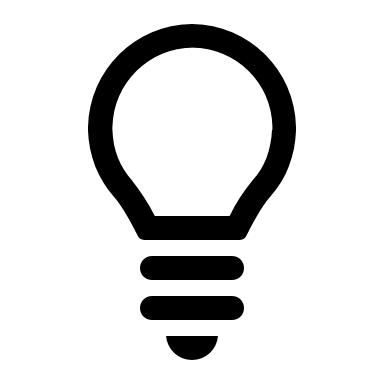 Respekt
Dialog
Služba
Kontakt: +420 602652729, reditel@apleks.cz, www.apleks.cz
13
Farmaceutičtí asistenti „vymírají“
Čekají nás v lékárnách dlouhé fronty?
Počty nově přijatých farmaceutických asistentů (FA) od roku 2011 klesají, podobně i počty absolventů
Jedním z důvodů může být, že obor FA je málo známý a pro středoškoláky svou obtížností neatraktivní

Řešení? 

Ohrožení dostupnosti lékárenské péče - nedostatek lékárníků a farmaceutických asistentů, ne lékáren!
více než 300 odborných pracovníků 	poptávají k dnešnímu dny lékárny 	APLS
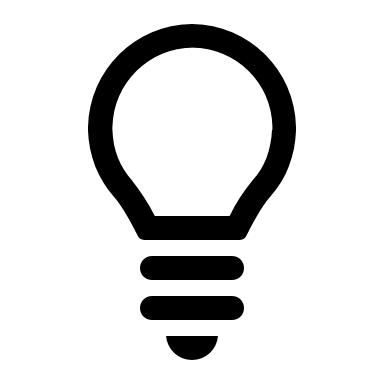 zdroj: Ministerstvo školství
Respekt
Dialog
Služba
Kontakt: +420 602652729, reditel@apleks.cz, www.apleks.cz
14
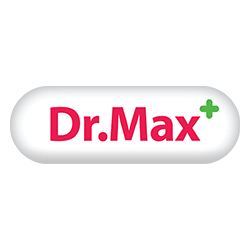 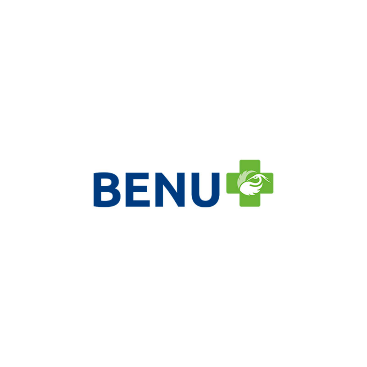 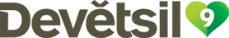 Kvalita poskytované péče v lékárnách
Analýza datové sady Státního ústavu pro kontrolu léčiv
28. června 2018
Kvalita poskytované péče v lékárnách
Analýza datové sady Státního ústavu pro kontrolu léčiv
Pro měření kvality lékáren existuje pouze omezené množství nástrojů:
Nejprokazatelnějším jsou výsledky kontrol ze strany Státního ústavu pro kontrolu léčiv
Hodnotící škála je 1-3 dle závažnosti pochybení 

Výsledky kontrol SÚKL ukazují, že síťové lékárny APLS dosahují většinově
lepší průměrné známky
nižší závažnosti v případě pochybení
1,27 průměrná známka, kterou 	lékárny APLS dosáhly v roce 2017
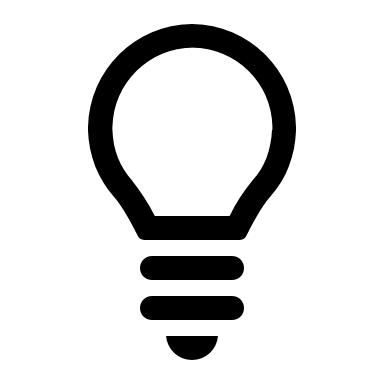 Respekt
Dialog
Služba
zdroj: Státní ústav pro kontrolu léčiv
Kontakt: +420 602652729, reditel@apleks.cz, www.apleks.cz
16
Kvalita poskytované péče v lékárnách
Analýza datové sady Státního ústavu pro kontrolu léčiv
Podíl známek 1 – „kontroly bez závad“

Lékárny APLS mají vypracovanou detailní metodiku provozu lékáren, vycházející z platné legislativy, proběhlých kontrol a interních auditů.

Data SÚKL ukazují, že síťové lékárny APLS pracují na zlepšování poskytované péče
Lékárny APLS vykazují nárůst kvality poskytované péče od minulého roku o 9 procentních bodů!
75,96 % lékáren APLS v rámci 	kontrol SÚKL bylo prakticky bez závad
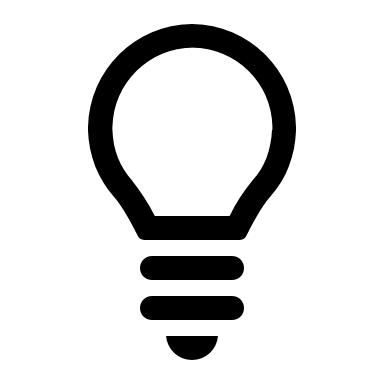 Respekt
Dialog
Služba
zdroj: Státní ústav pro kontrolu léčiv
Kontakt: +420 602652729, reditel@apleks.cz, www.apleks.cz
17
Kvalita poskytované péče v lékárnách
Analýza datové sady Státního ústavu pro kontrolu léčiv
Podíl známek 2 - středně závažná pochybení

Příklady pochybení:
Skladování mimo sklad
Likvidace bez protokolu
Lékárny APLS snížily počet kontrol se 	známkou 2 o 10 procentních bodů!
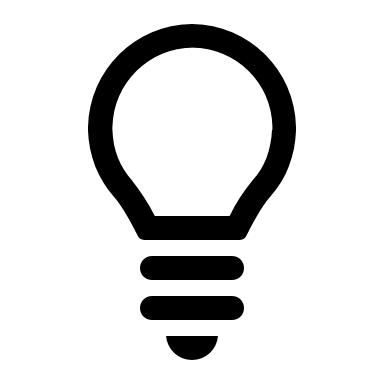 Respekt
Dialog
Služba
zdroj: Státní ústav pro kontrolu léčiv
Kontakt: +420 602652729, reditel@apleks.cz, www.apleks.cz
18
Kvalita poskytované péče v lékárnách
Analýza datové sady Státního ústavu pro kontrolu léčiv
Podíl známek 3 – vážná pochybení

Příklady pochybení:
Prošlé suroviny na skladě
Příprava z prošlých surovin
Výdej na neplatné recepty
5,46 % APLS vs. 
	15,20 % OSTATNÍ
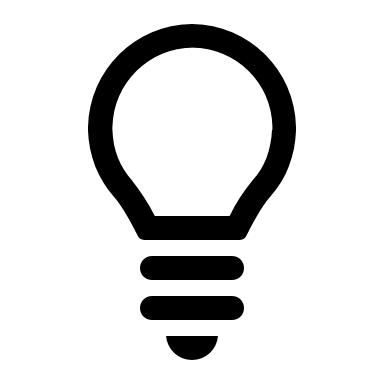 Respekt
Dialog
Služba
zdroj: Státní ústav pro kontrolu léčiv
Kontakt: +420 602652729, reditel@apleks.cz, www.apleks.cz
19
Kvalita poskytované péče v lékárnách
Analýza datové sady Státního ústavu pro kontrolu léčiv
Zdroj dat:

Data SÚKL – Hodnocení činností odboru lékárenství a distribuce – Kontroly lékáren + interní statistiky kontrol SÚKL Dr. Max a Benu 
Jedná se o kontroly podle zákona o léčivech a zákona o návykových látkách a prekurzorech, z dat jsou vyjmuty cenové kontroly a kontroly zdravotnických prostředků.
Data „Ostatní lékárny“ jsou souhrnná čísla očištěna o počty lékáren sítě Dr. Max a BENU – jedná se o čistý počet ostatních kontrolovaných subjektů lékáren v ČR
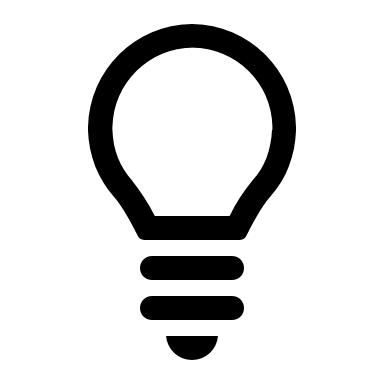 V roce 2017 provedl SÚKL celkem 1328 kontrol
Respekt
Dialog
Služba
Kontakt: +420 602652729, reditel@apleks.cz, www.apleks.cz
20
Děkujeme za pozornost

Kontakt:
Josef Vaníček, +420 602 652 729, reditel@apleks.cz
Respekt
Dialog
Služba
21